Презентация«Я и моя семья».
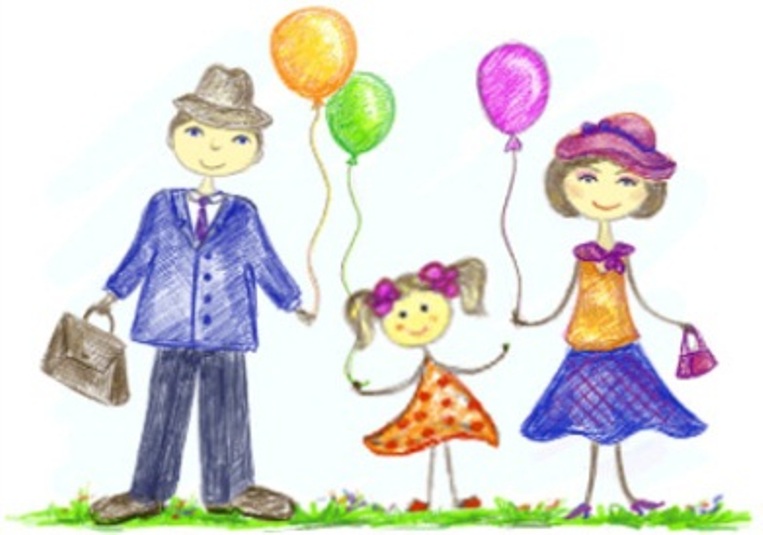 Презентацию подготовил: воспитатель логопедической подготовительной к школе группы Власенко Т. А.
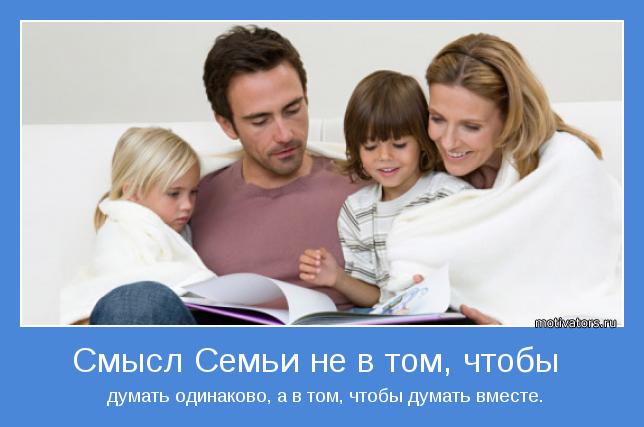 В формировании патриотического воспитания у детей подготовительной группы, немаловажным является воспитание любви и уважения к семье.
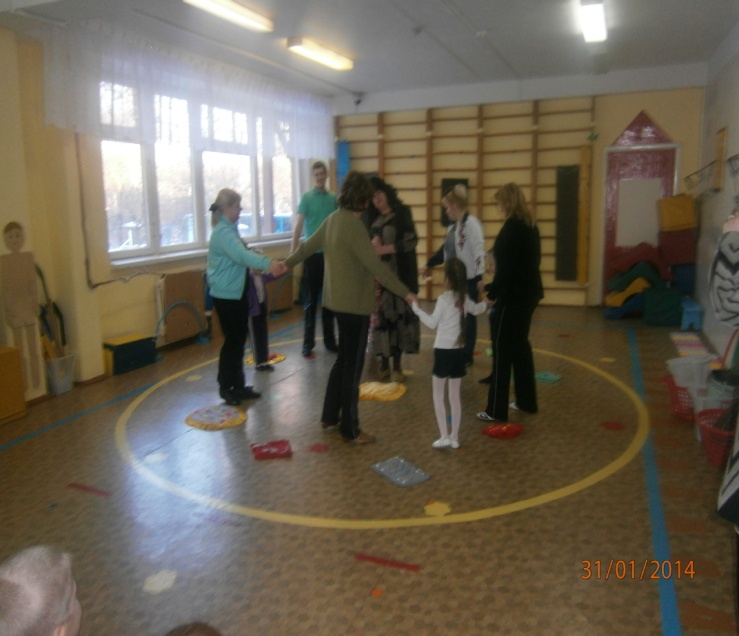 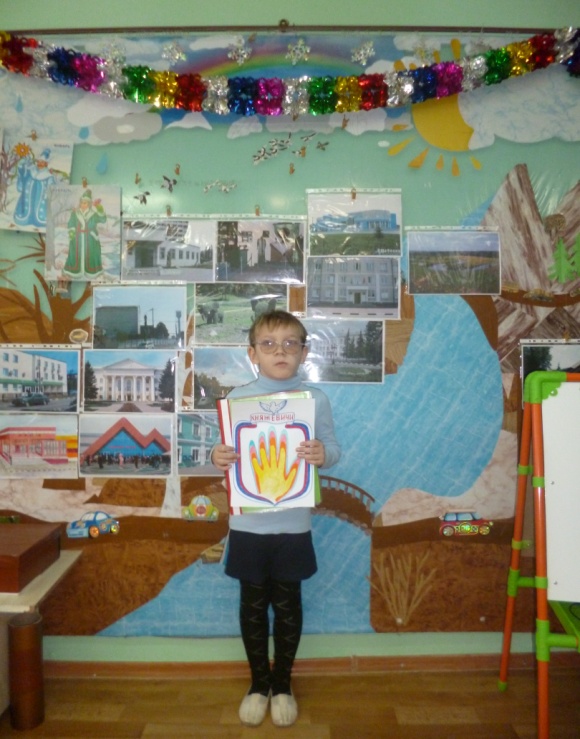 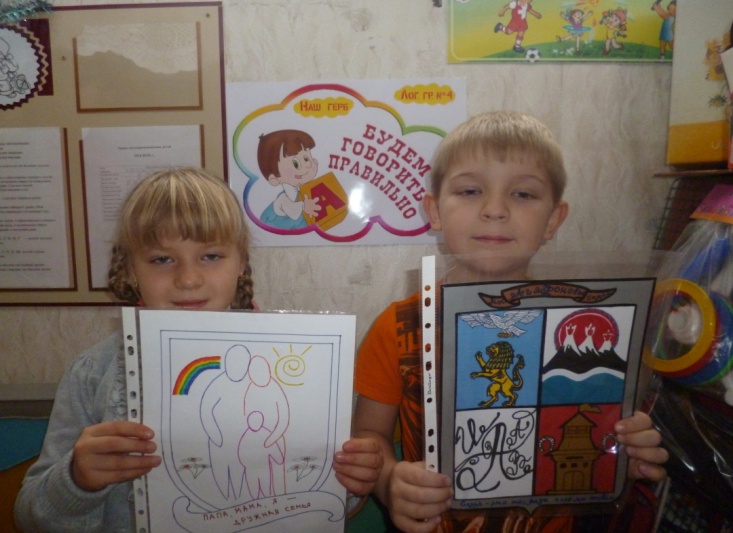 Оформление фотоальбома – процесс увлекательный и завораживающий, ведь он о самых близких людях.
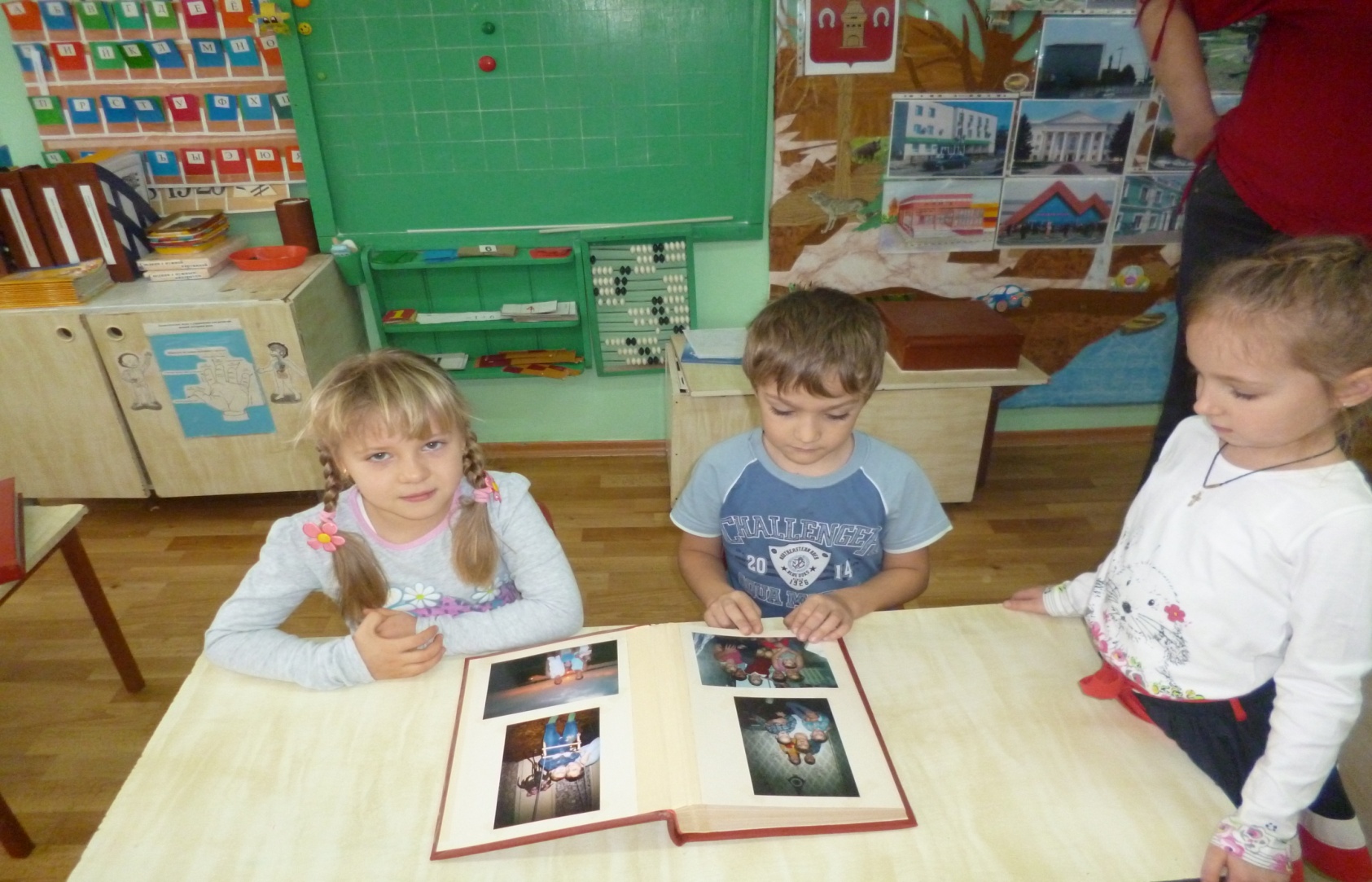 Рисунки на тему: «Моя семья»
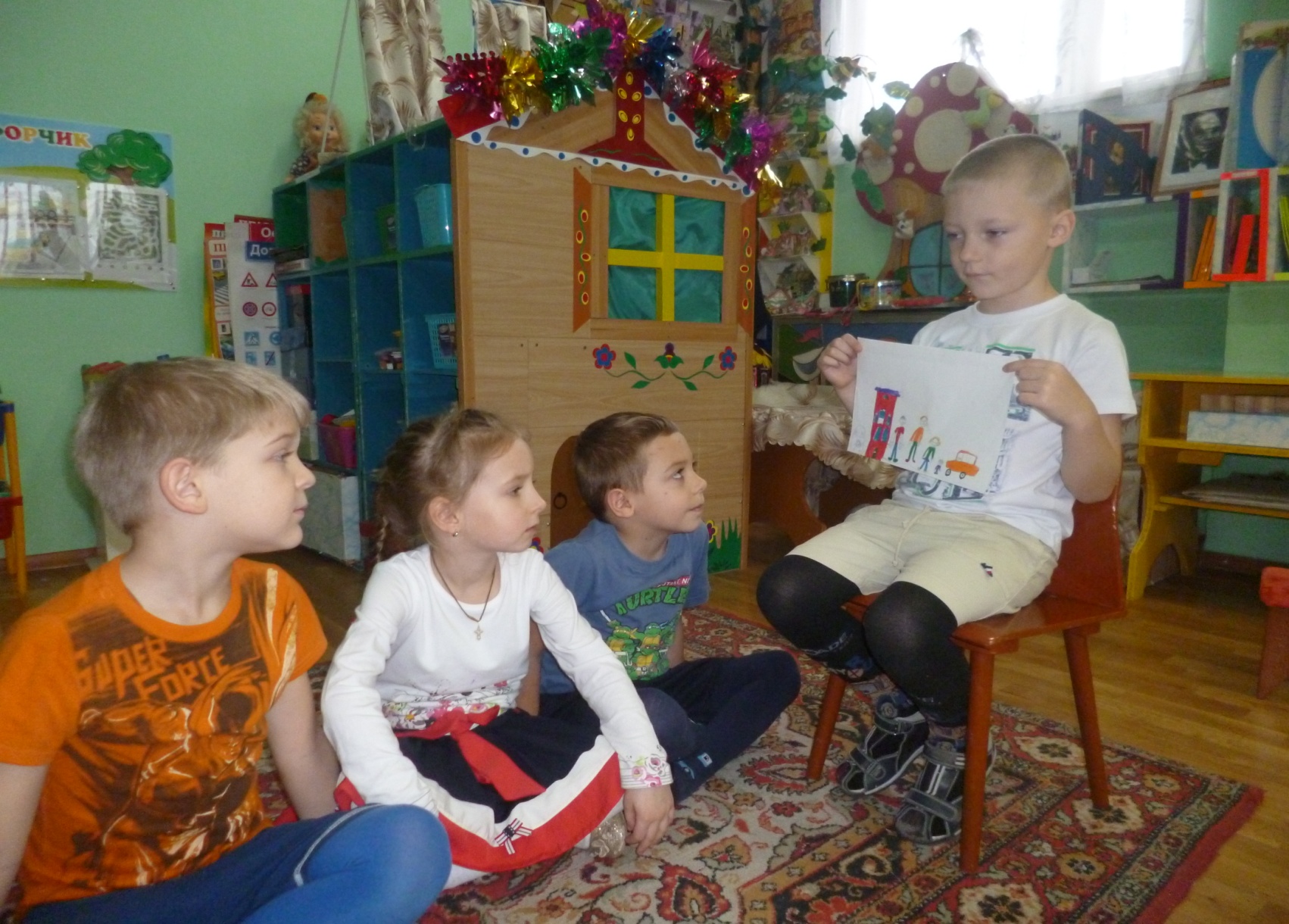 «Я и моя любимая мамочка»
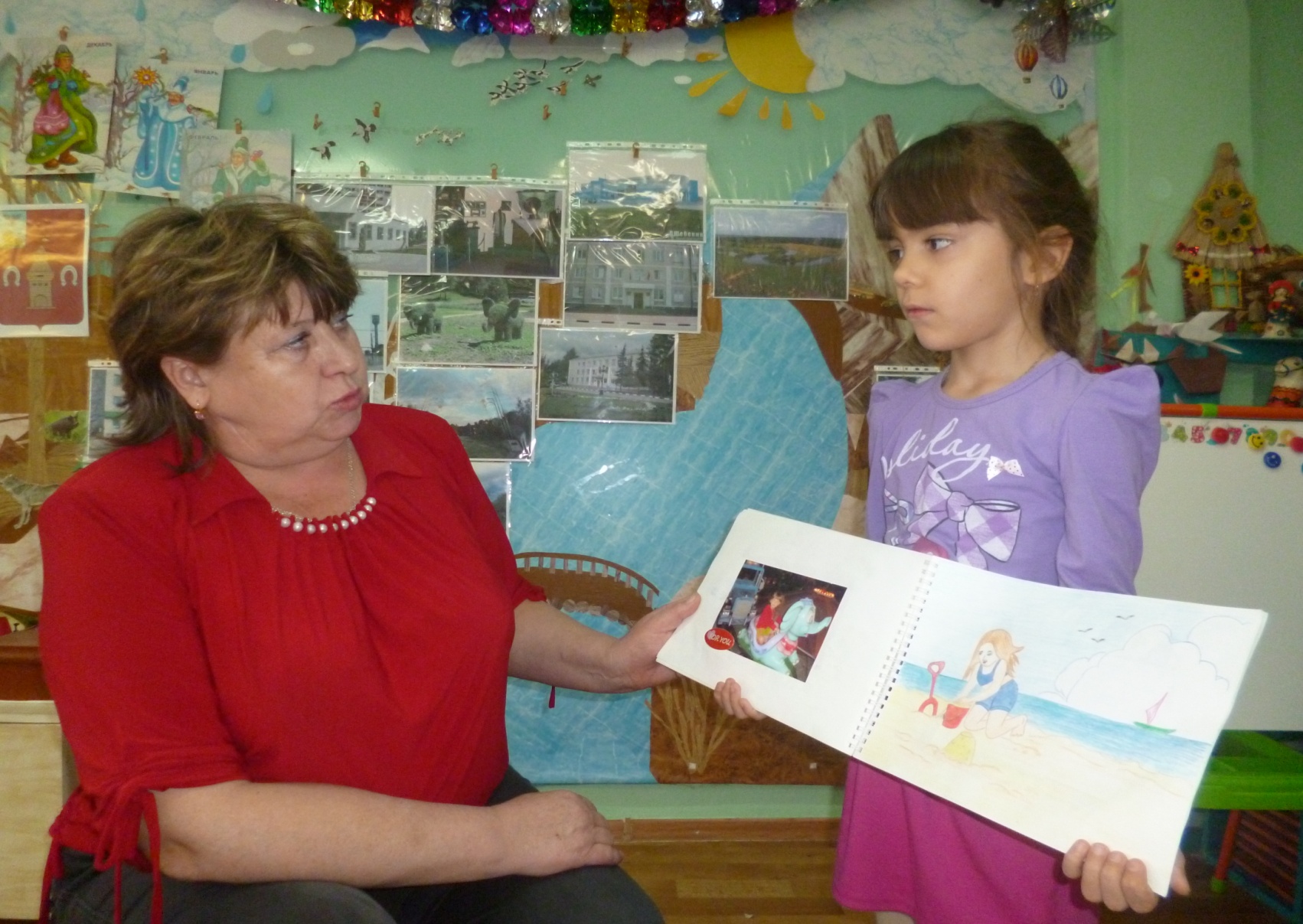 Совместные праздники и развлечения – это всегда сближает.
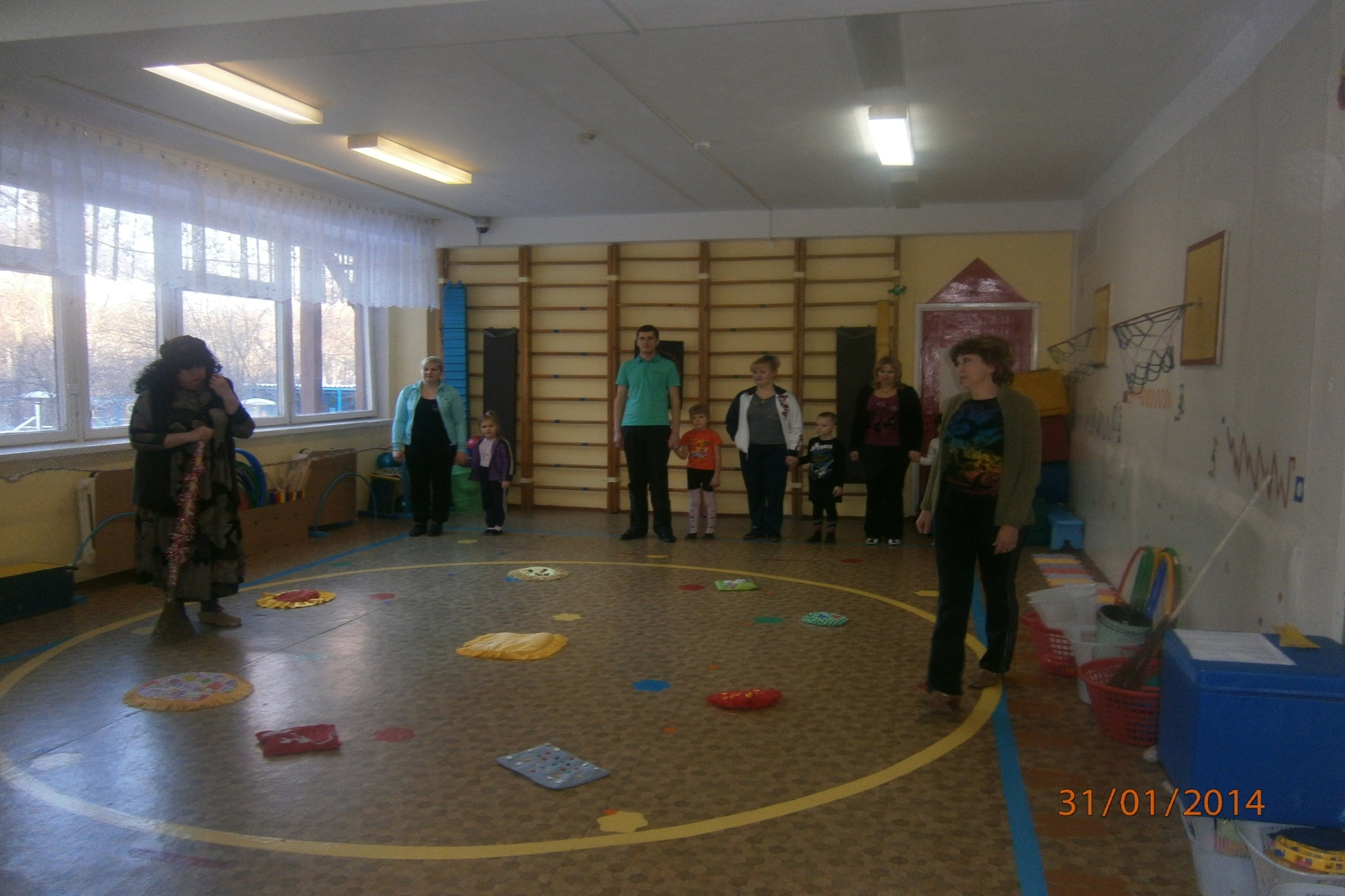 Изготовление  генеалогического древа – у каждого индивидуально.
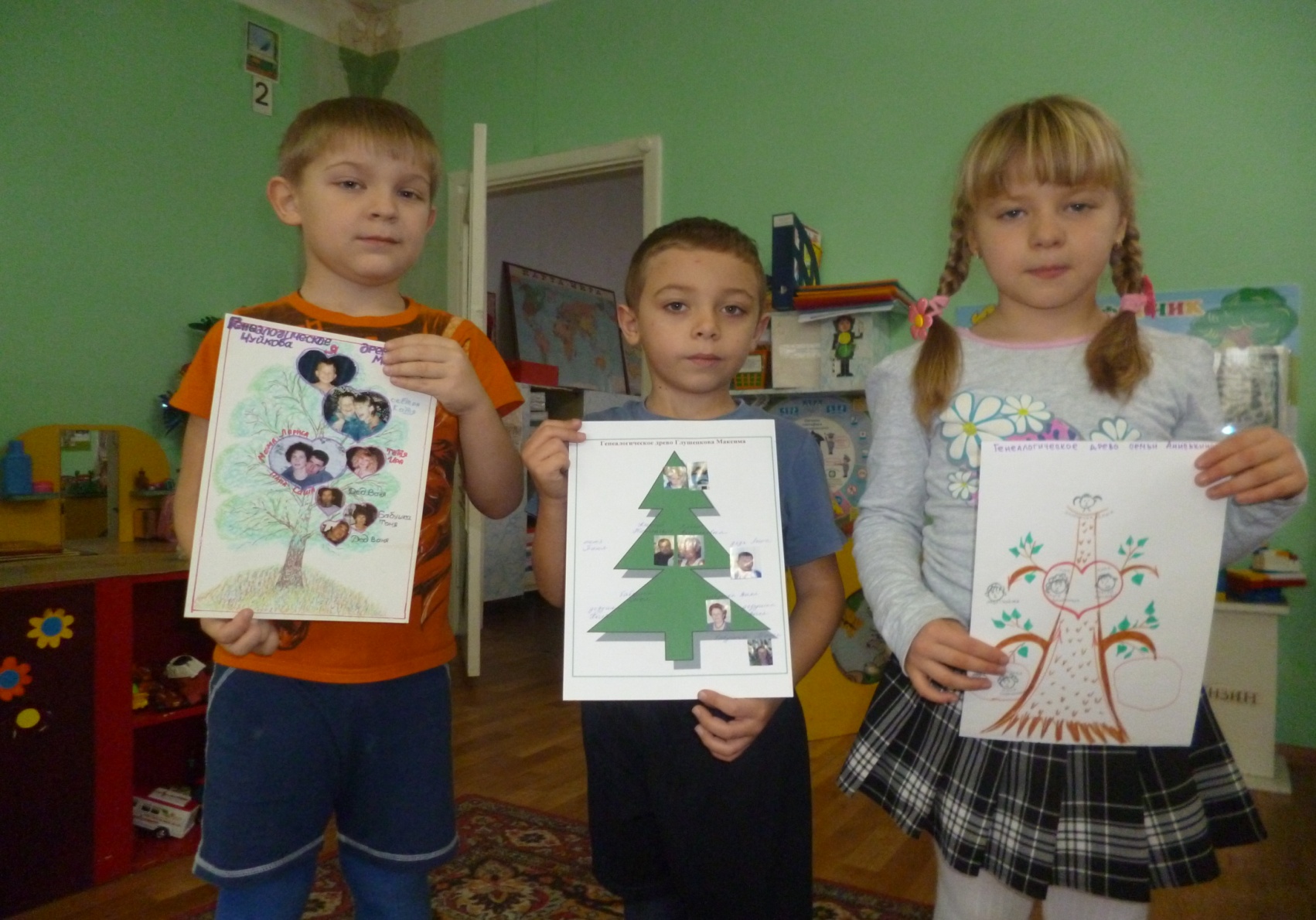 И как итог – это семейный герб, который расскажет о семье всё.
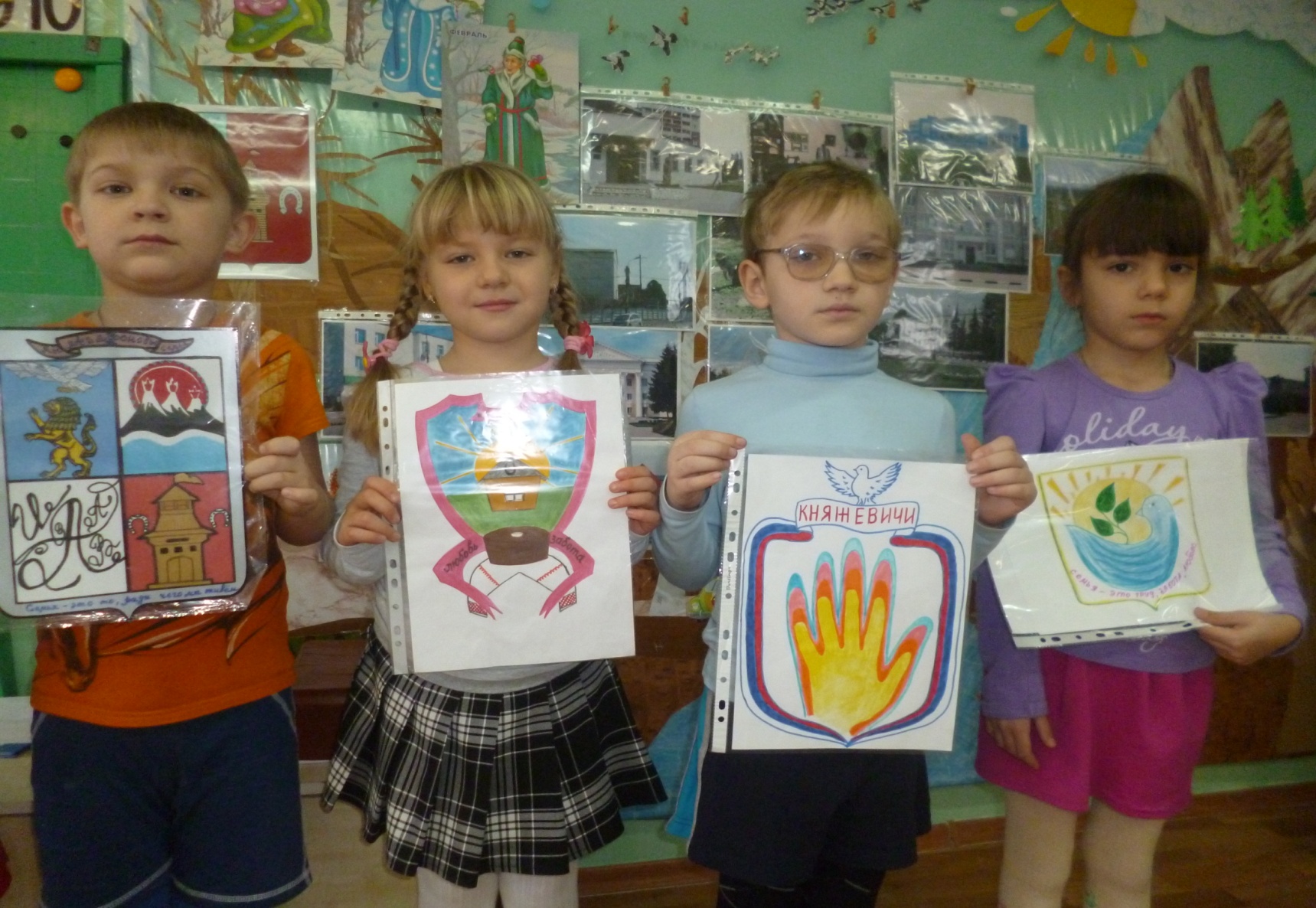 Спасибо за внимание!
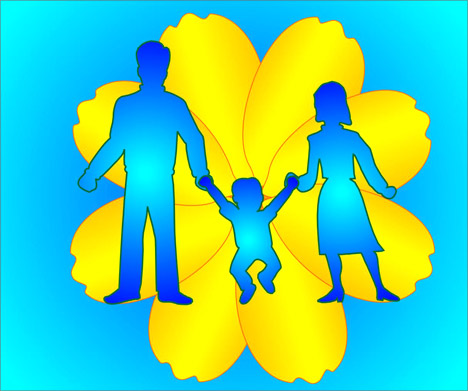